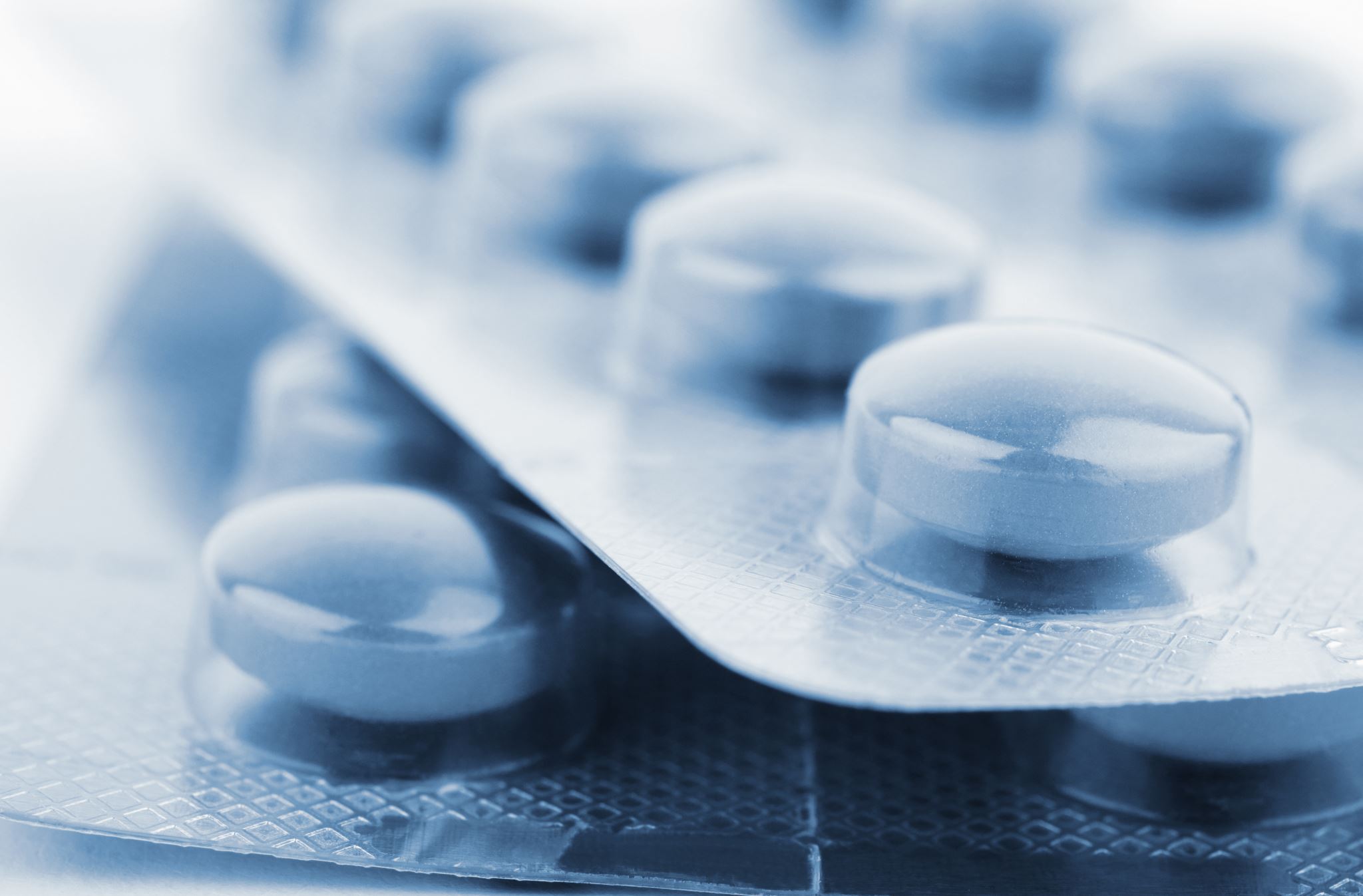 Лечение нарушений митохондриального бета –окисления жирных кислот с длинной цепью
Докладчик: Печатникова Н.Л.
Нарушения бета –окисления жирных кислот
Группа наследственных заболеваний, связанных с нарушением окисления жирных кислот в митохондриях, накоплением токсических метаболитов, поражением всех органов и тканей (преимущественно печень, мышцы, сердце)
Дебют в первые сутки -год жизни
Кризовое течение
Высокая смертность на первом году жизни без своевременной терапии
Заболевание для включения: 

Нарушения бета –окисления жирных кислот (Код МКБ-10: Е71.3)

Препарат для включения:

 Тriheptanoin (Тригептаноин) (Dojolvi®)
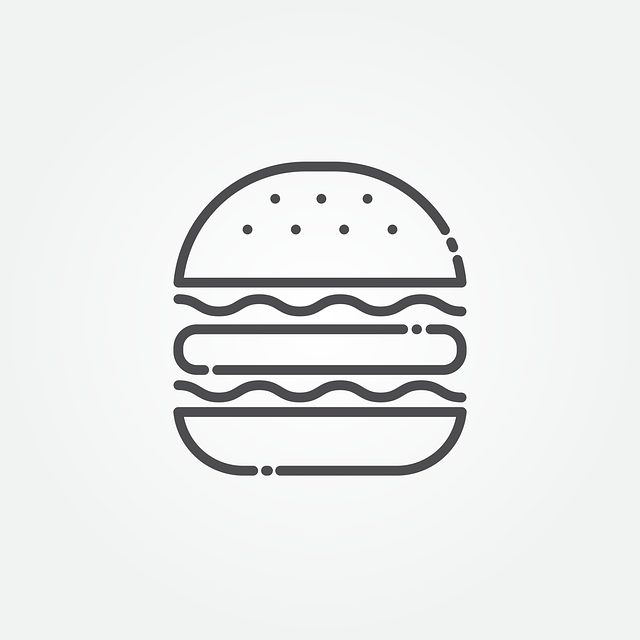 Патогенетическая терапия при нарушениях бета –окисления жирных кислот
ТРИГЕПТАНОИН (DOJOLVI®)
Раствор для приема внутрь (500мл) 8,3 ккал/мл
Суточная доза зависит от возраста и суточного каллоража. В среднем 0,5 -1,5г/кг/сутки (35% от суточного каллоража)
Суточная доза вводится в 4 приема
Вводится через рот или назогастральный зонд
Механизм действия DOJOLVI®
Включается в метаболизм митохондрий
Через Цикл Кребса преобразует жиры в энергию
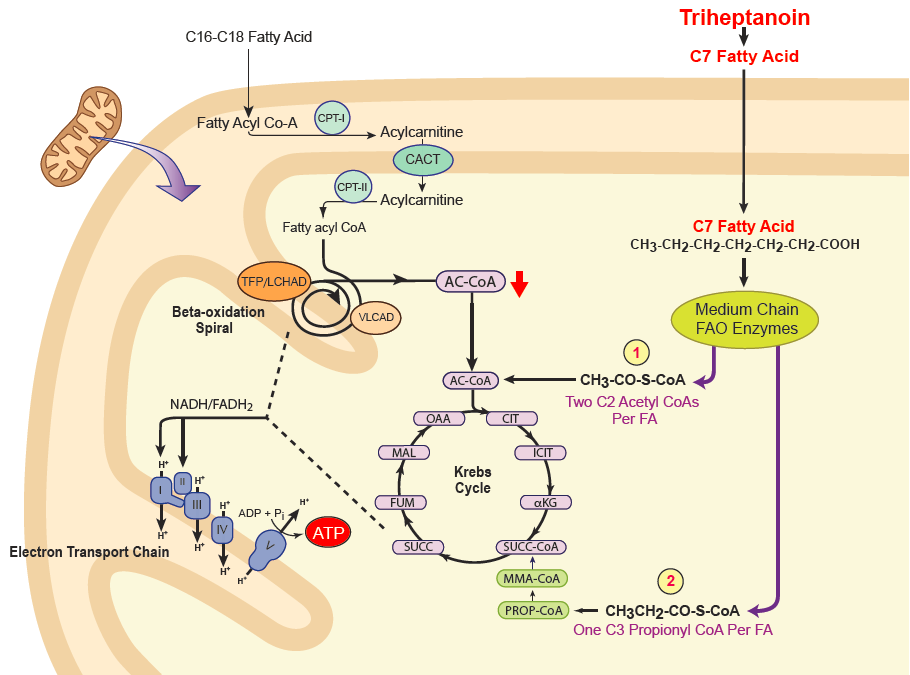 Результаты применения DOJOLVI® (Австрия)
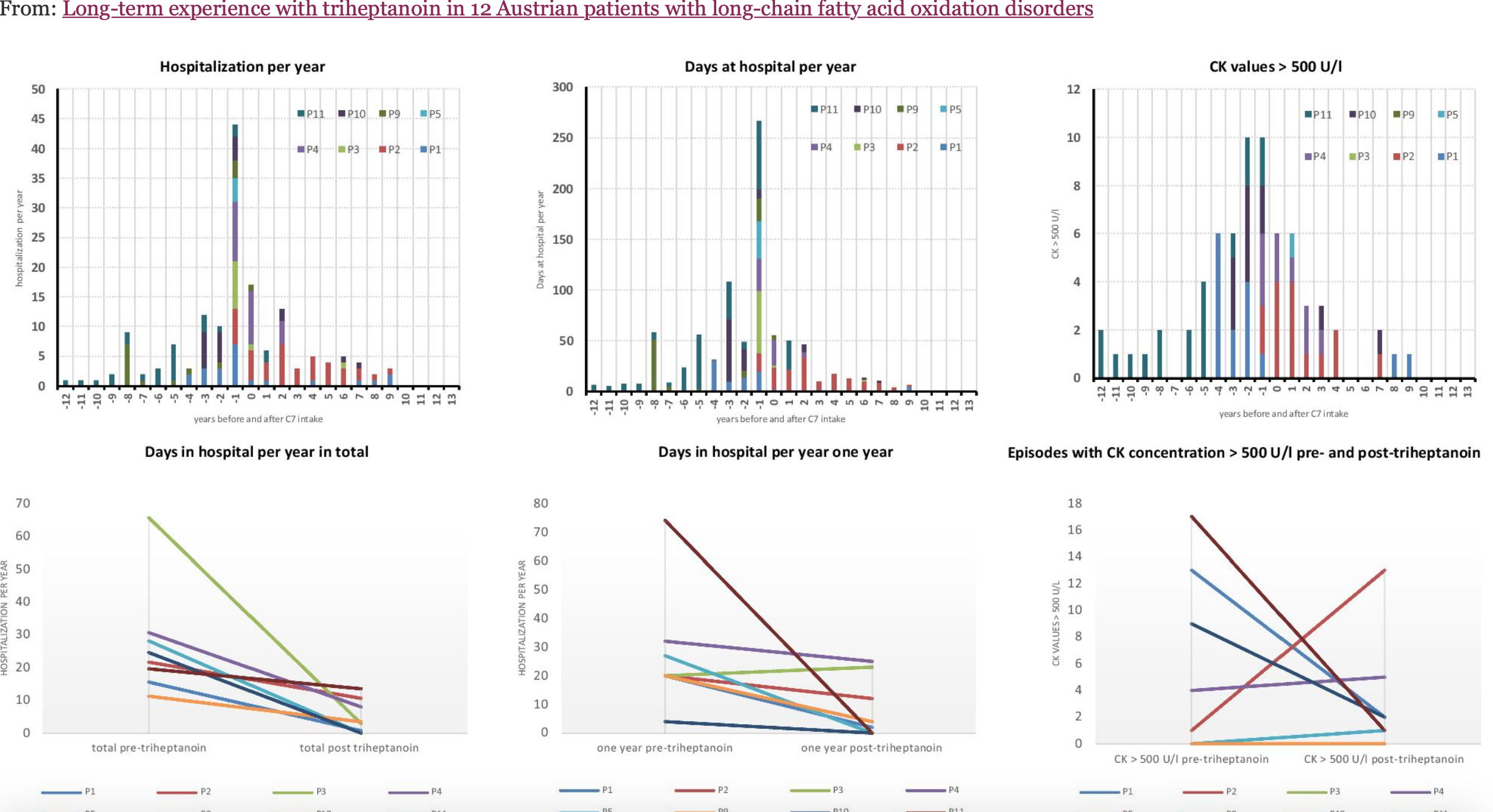 Критерии назначения CYSTADANE®
Биохимически и/или молекулярно -генетически подтвержденный диагноз  нарушения окисления жирных кислот с длинной цепью (VLCAD, LCHAD, CPT I/II,TFPD)

Плохая переносимость приема масел, содержащих среднецепочечные жиры

Частота госпитализаций в связи с метаболической декомпенсацией более 2 раз в год, несмотря на соблюдение диеты
СПАСИБО ЗА ВНИМАНИЕ!